AWARD 2025
Seien Sie dabei!
10.-11. APRIL 2025
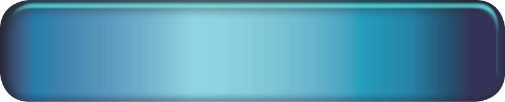 EINREICHFRIST: 20.02.2025
PARK HYATT
VIENNA
INHALTE / KRITERIEN DER EINREICHUNG
• 	Kategorie der Einreichung (Hero oder Talent)
•	Verantwortliche Person(en) (Name, E-Mail, Tel.)
•	Kurztitel (50 Zeichen)
•	Zusammenfassung (max. 750 Zeichen)
•	2-3 Sätze zu jedem Bewertungskriterium
•	Zusendung im PDF-Format
01
Alle Einreichenden
erhaltenFREIEN 
EINTRITT!
3
Alle Einreichenden erhalten kostenlosen Eintritt zur Data Xcellence Konferenz. 

Die/Der Beste(n) drei der jeweiligen Kategorie bekommen auf der Konferenz nach einem kurzen Pitch ein Publikums-Voting, zusätzlich zur Jurybewertung. Das Projekt mit der höchsten Gesamtpunktzahl darf im Anschluss präsentiert werden und gewinnt den jeweiligen Preis.
<bitte Titel, Logo etc. hier einfügen>
<Bitte Titel, Logo etc. hier einfügen>
01
03
3
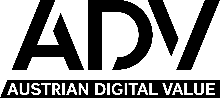 <bitte Titel und Zusammenfassung hier einfügen>
<hier nochmal den Titel einfügen>
<hier eine kurze Zusammenfassung einfügen – gerne mit Aufzählungen>
01
03
3
<bitte für die entsprechenden Bewertungsaspekte je 2-3 Sätze anführen – die Anmerkungen können gelöscht werden, Zeilen und Folien können beliebig erweitert werden>
MEHRWERT <Ausmaß des angestrebten Nutzens, gemessen anhand der Zielgruppe und monetären Bewertbarkeit>
.
.
01
03
3
<bitte für die entsprechenden Bewertungsaspekte je 2-3 Sätze anführen – die Anmerkungen können gelöscht werden, Zeilen und Folien können beliebig erweitert werden>
INNOVATION <Neuwertigkeit der Idee? Treibt die Arbeit den digitalen Wandel voran? Beinhaltet die Innovation neue Ideen zur Umsetzung von Data Governance, die zuvor noch nicht eingesetzt wurde?>
.
.
01
03
3
<bitte für die entsprechenden Bewertungsaspekte je 2-3 Sätze anführen – die Anmerkungen können gelöscht werden, Zeilen und Folien können beliebig erweitert werden>
STRATEGIE <Inwieweit adressiert die Lösung die strategische Ebene? Welche Auswirkung hat/hätte sie auf die betroffenen Mitglieder einer Organisation und kann/könnte sie messbar gemacht werden?> 
.
.
01
03
3
<bitte für die entsprechenden Bewertungsaspekte je 2-3 Sätze anführen – die Anmerkungen können gelöscht werden, Zeilen und Folien können beliebig erweitert werden>
EXPERTISE <Finden die Kernbereiche der Data Governance Anwendung?>
. 
.
01
03
3
<bitte für die entsprechenden Bewertungsaspekte je 2-3 Sätze anführen – die Anmerkungen können gelöscht werden, Zeilen und Folien können beliebig erweitert werden>
NUTZERINNENZENTRIERUNG <Stellt die Arbeit die Bedürfnisse der NutzerInnen in den Vordergrund?>
.
.
01
03
3
<bitte für die entsprechenden Bewertungsaspekte je 2-3 Sätze anführen – die Anmerkungen können gelöscht werden, Zeilen und Folien können beliebig erweitert werden>
UMSETZUNGSGRAD <Inwieweit wurden bereits reale Umsetzungen erreicht?>
.
.
01
03
3
<bitte für die entsprechenden Bewertungsaspekte je 2-3 Sätze anführen – die Anmerkungen können gelöscht werden, Zeilen und Folien können beliebig erweitert werden>
COMMUNITY / REICHWEITE <kann durch die Umsetzung eine (offene) Community entstehen?Ist die Lösung nachhaltig, strebt sie eine nationale und internationale Reichweite an?>
.
.
01
03
3
BITTE ANKREUZEN & AUSFÜLLEN
KATEGORIE
HERO AWARD
TALENT AWARD
03
Verantwortliche Person(en) mit E-Mail-Adressen und Mobiltelefonnummer:
VORAUSSETZUNGEN FÜR DIE EINREICHUNG
• Jede Arbeit kann nur in einer der beiden Kategorien eingereicht werden
• Die Einreichungen sind in deutscher oder englischer Sprache zu verfassen. 
• Die Fachjury bewertet nur vollständig ausgefüllte Einreichungen.
• Die Entscheidung der Fachjury ist bindend.
• Der Rechtsweg ist ausgeschlossen. 
• Die Einreichenden erklären sich bereit, in jedem Fall eine der projektverantwortlichen Personen für die Preisverleihung am 10.04.2024 zu entsenden.
• Alle Einreichungen müssen bis spätestens 20.02.2025 bei der ADV einlangen. Für eine Verlängerungsfrist kontaktieren Sie uns bitte direkt.
01
3
EINREICHUNG & FRAGEN bis zum 20.02.2025
an:
iris.prihoda@adv.at

maria.kronberger@adv.at
Bei Fragen stehen wir Ihnen gerne zur Verfügung!

Iris Prihoda
iris.prihoda@adv.at
Maria-Katharina Kronberger
maria.kronberger@adv.at
+43 1 47 96 366-12

Hintere Zollamtsstraße 17 I 3. OG I 1030 Wienwww.adv.at
VIELEN DANK!